Hvar Observatory
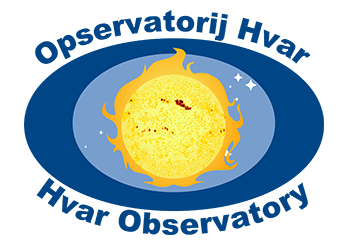 Faculty of Geodesy
Kačićeva 26, 10 000 Zagreb
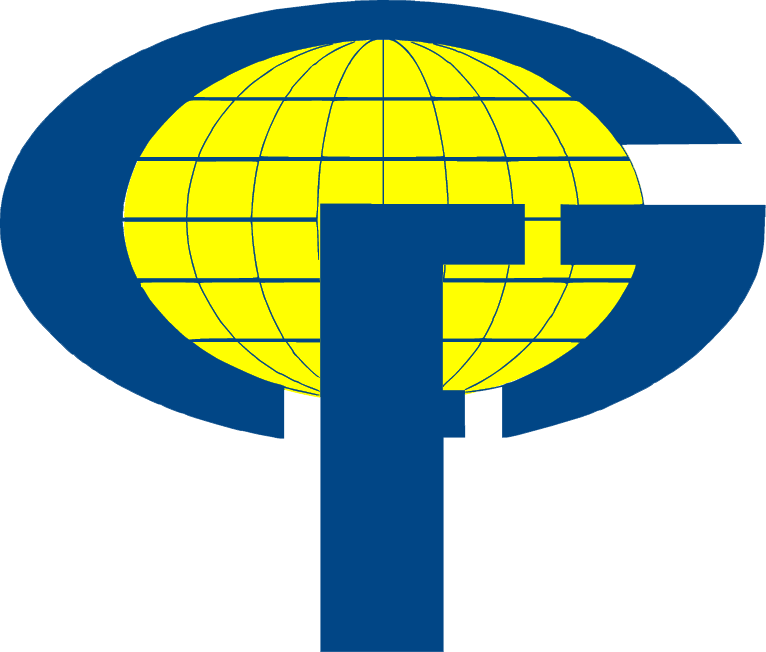 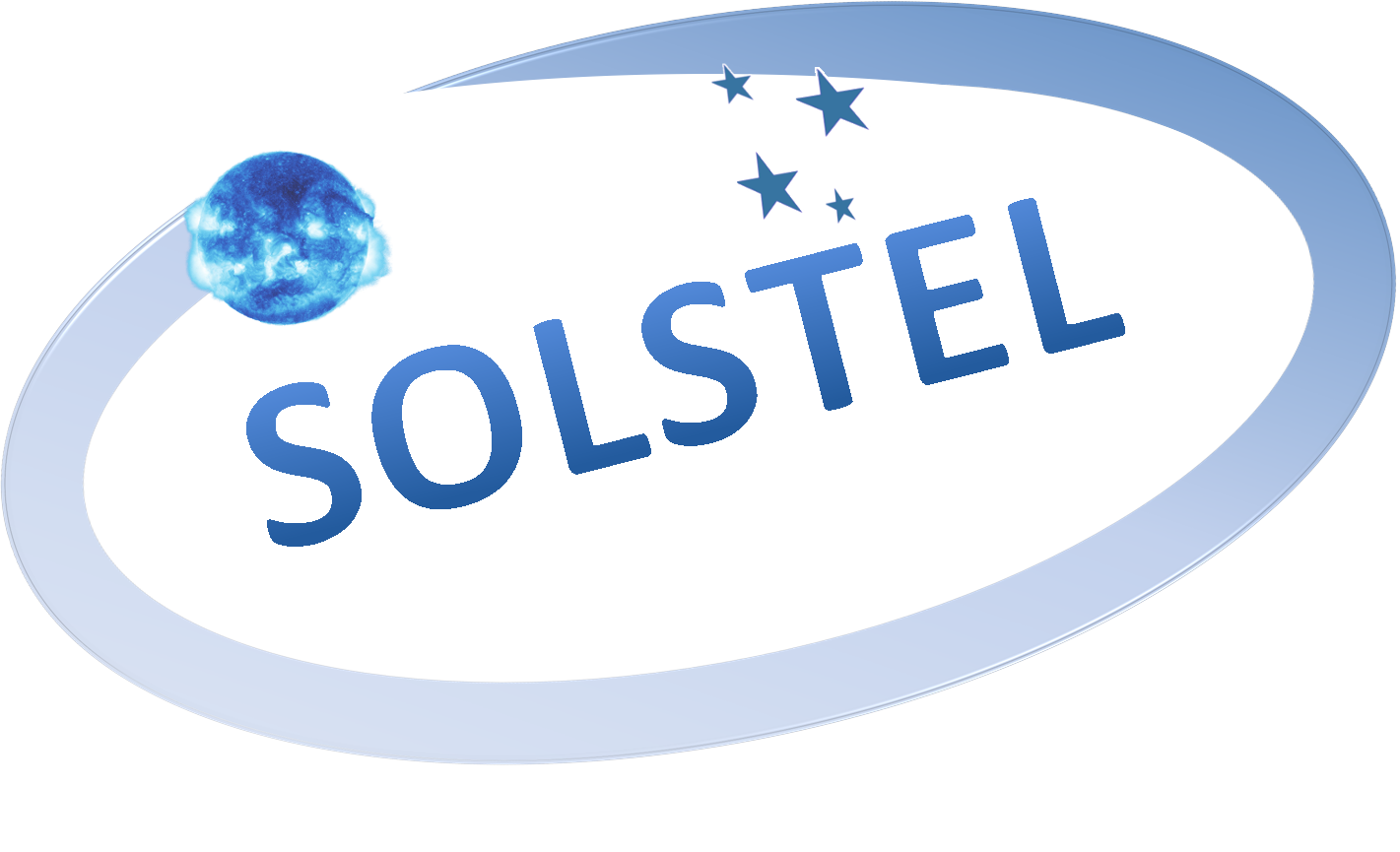 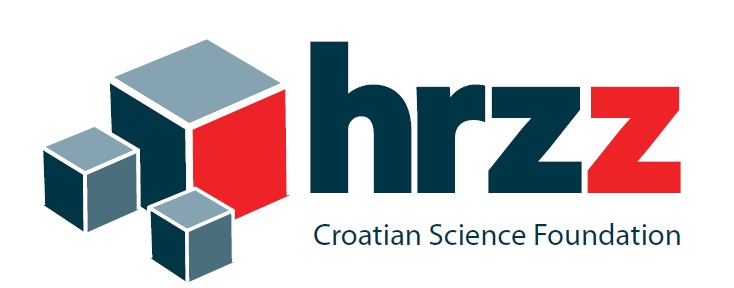 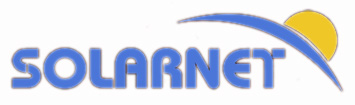 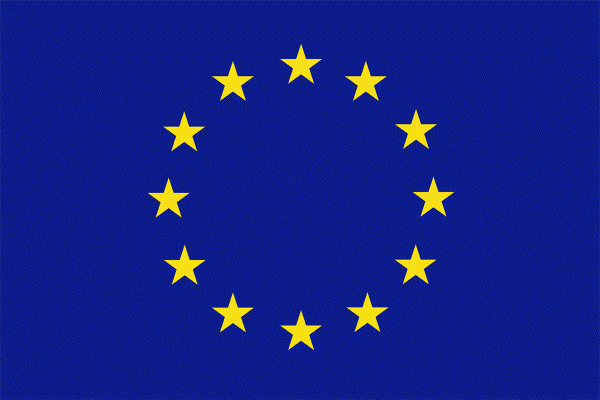 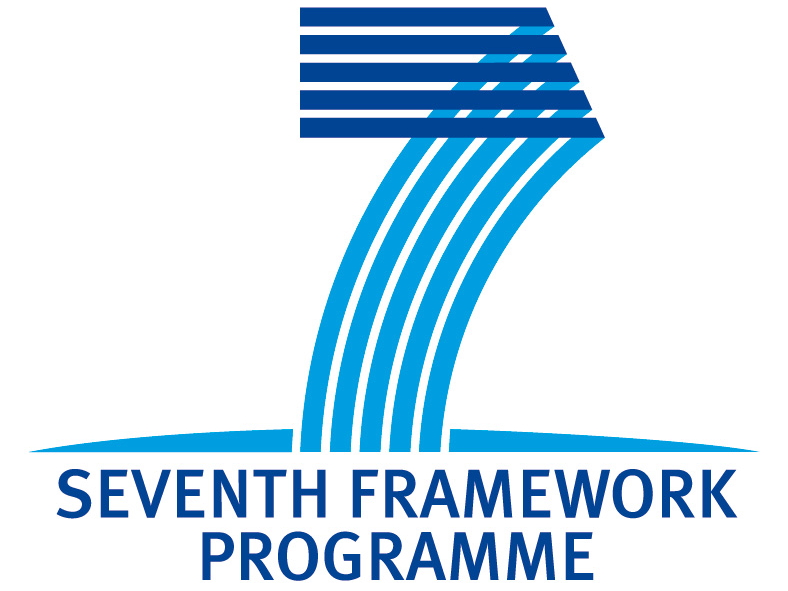 Double Solar Telescope at Hvar
Hvar Observatory - http://oh.geof.unizg.hr
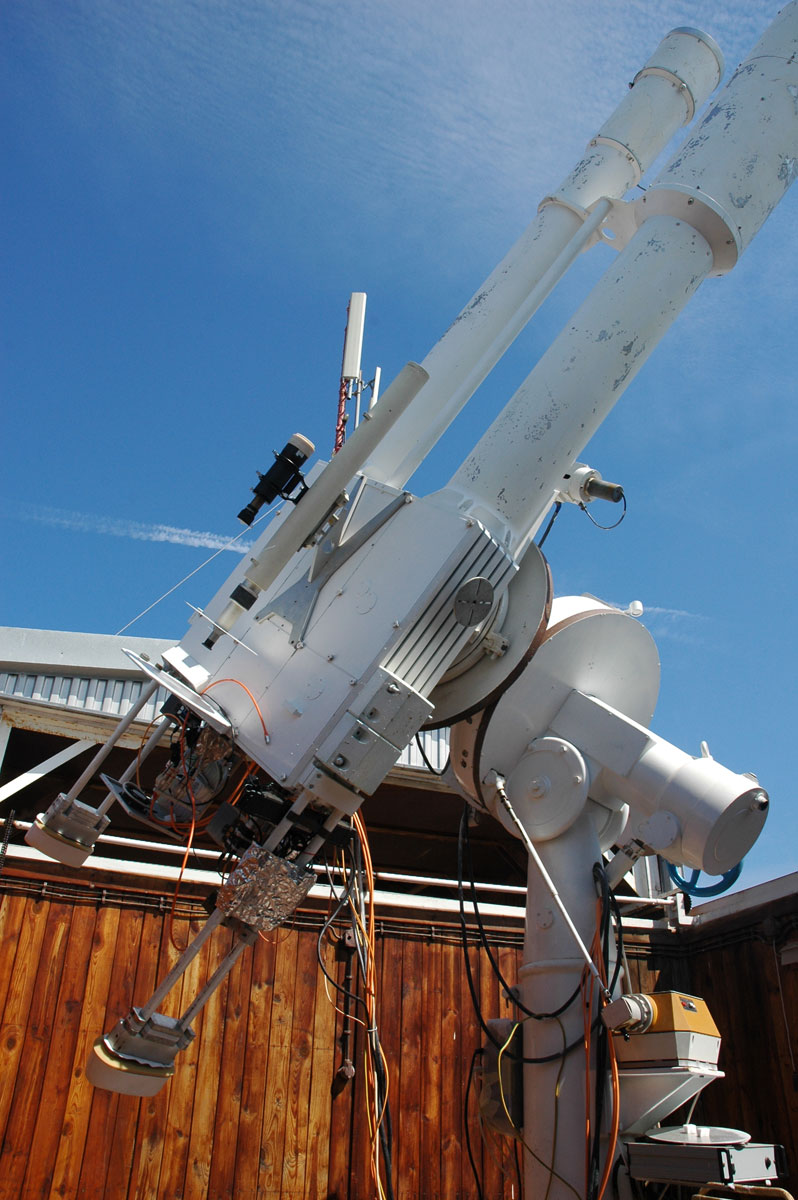 Double Solar Telescope at Hvar
Consists of two Carl Zeiss refractors (photospheric telescope d=217mm, chromospheric telescope d=130mm) mounted as one unit on a German parallax mounting
Aim to produce high resolution images of active regions on the Sun 
Pullnix TM-4200GE 12-bit CCD cameras allow time series with a cadence up to 30 images per minute (valuable tool to study rapid changes of chromospheric and photospheric features)
Hvar Observatory - http://oh.geof.unizg.hr
Double Solar Telescope at Hvar
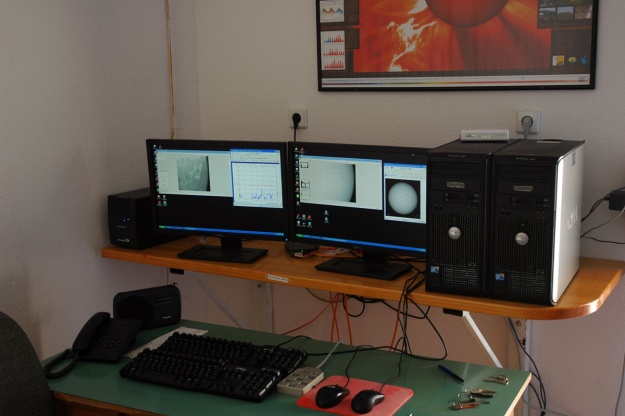 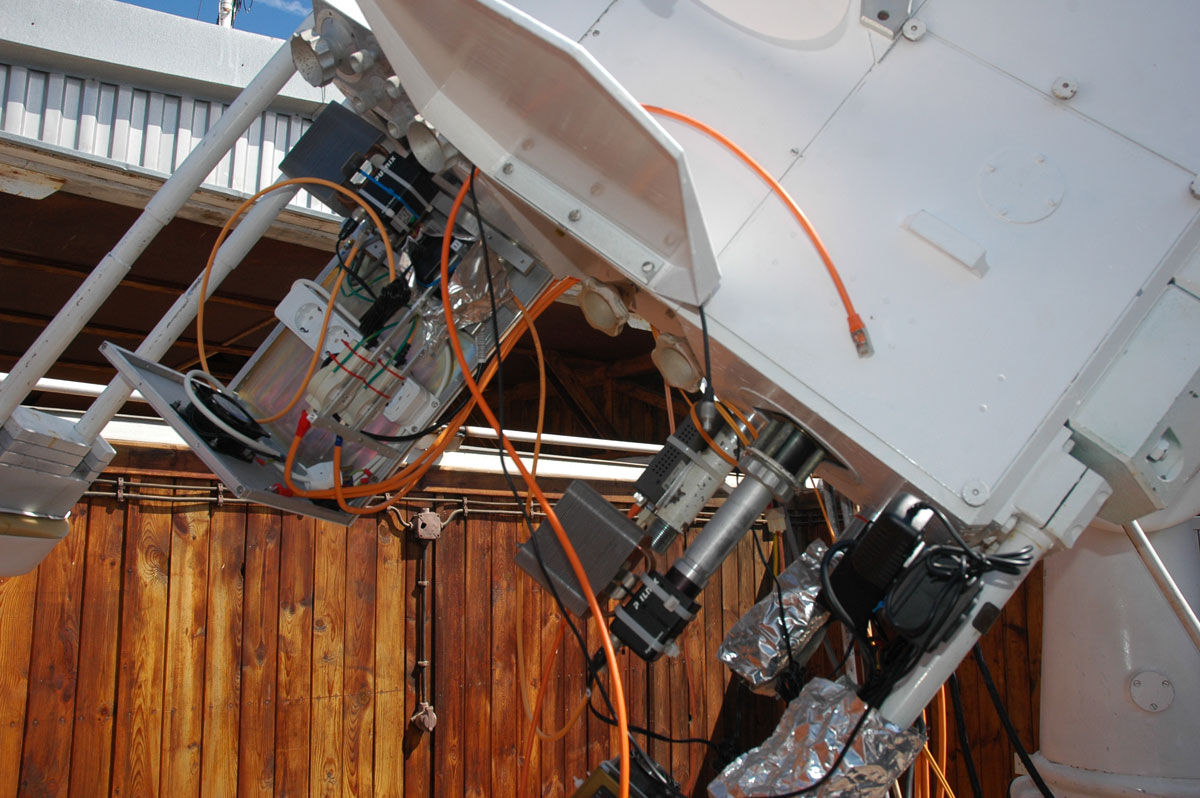 Telescope control room
New acquisition system
Hvar Observatory - http://oh.geof.unizg.hr
Hvar Solar Telescope
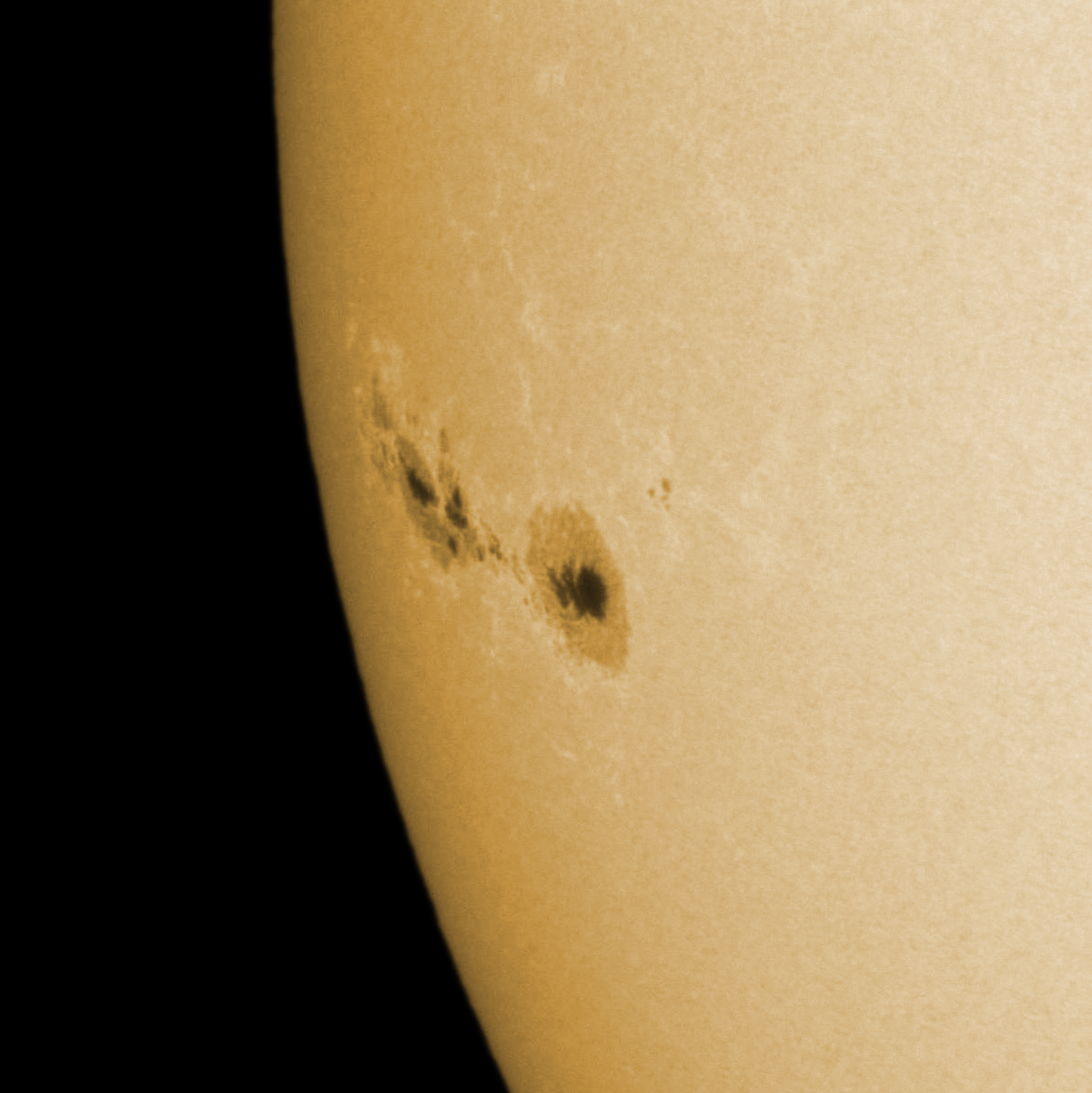 23.9.2011 08:52 UT
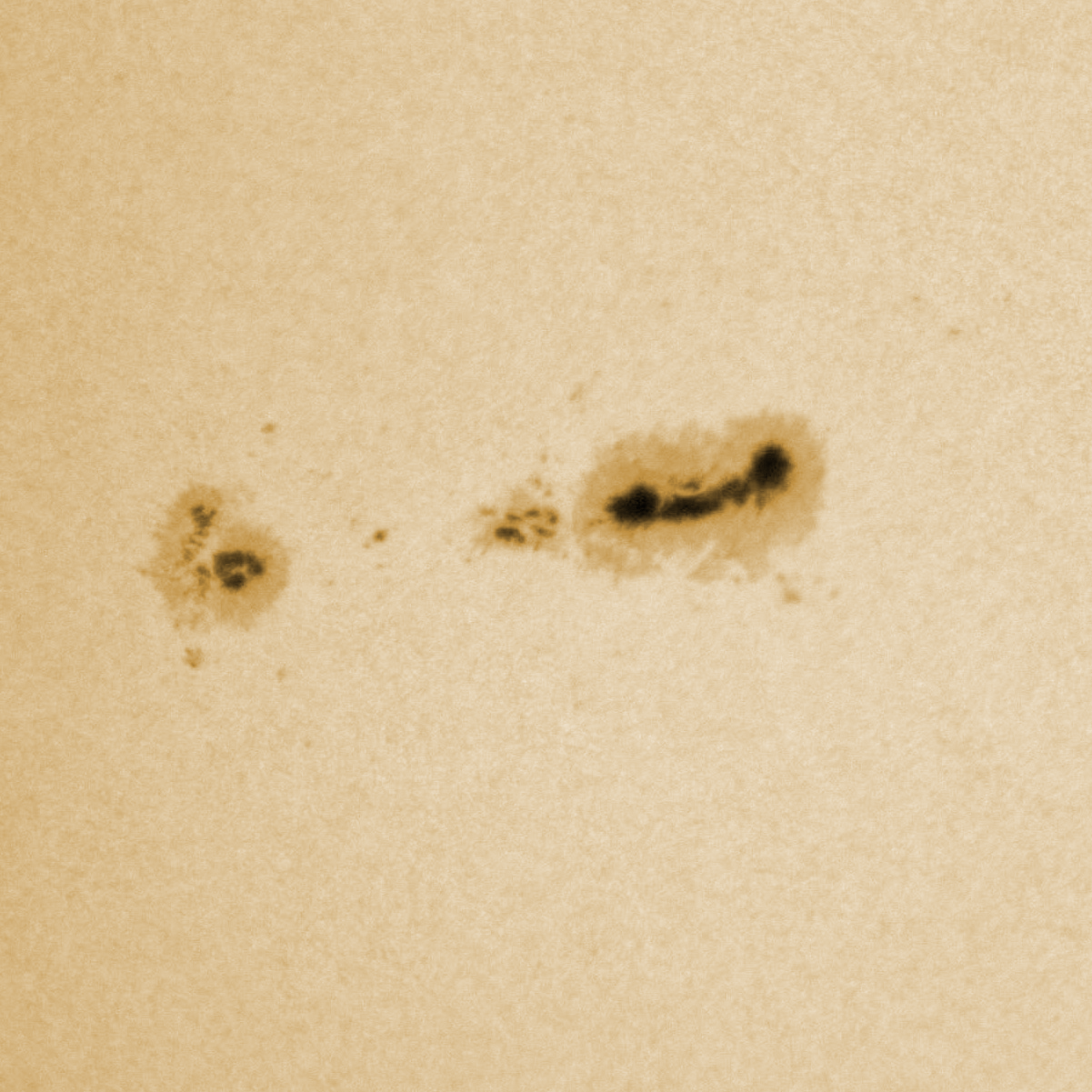 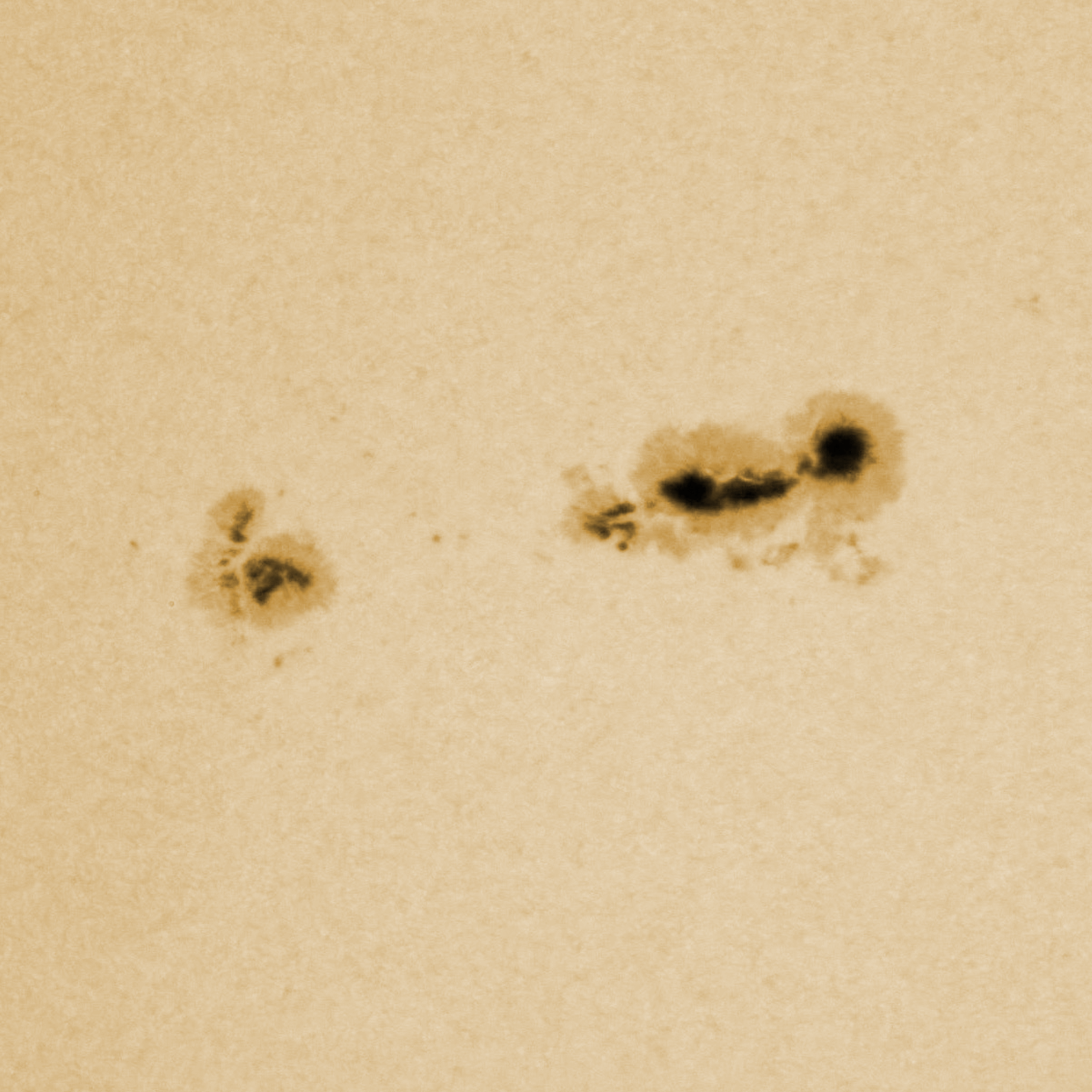 Photospheric observations (white light)
Hvar Observatory - http://oh.geof.unizg.hr
27.9.2011 11:40 UT
28.9.2011 08:03 UT
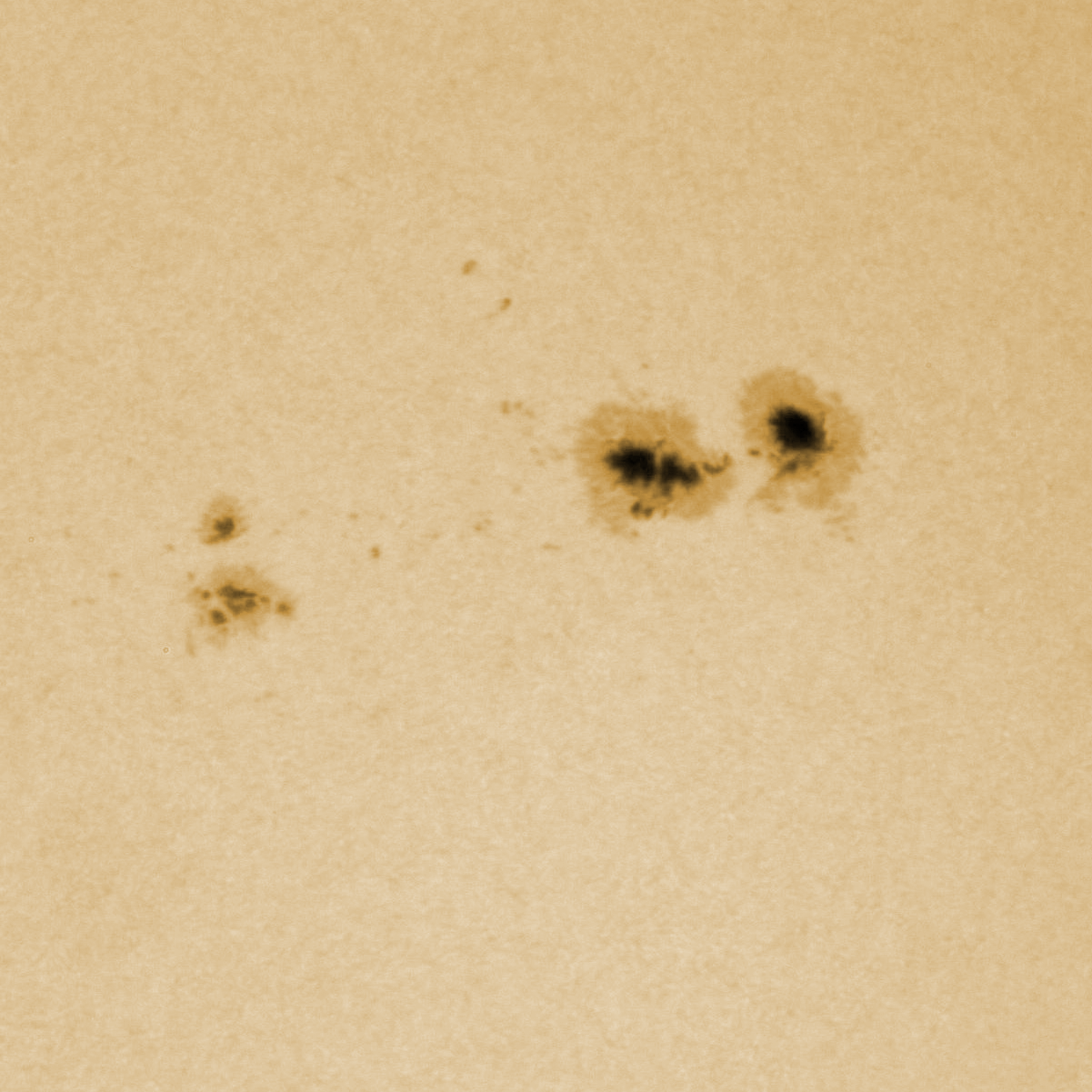 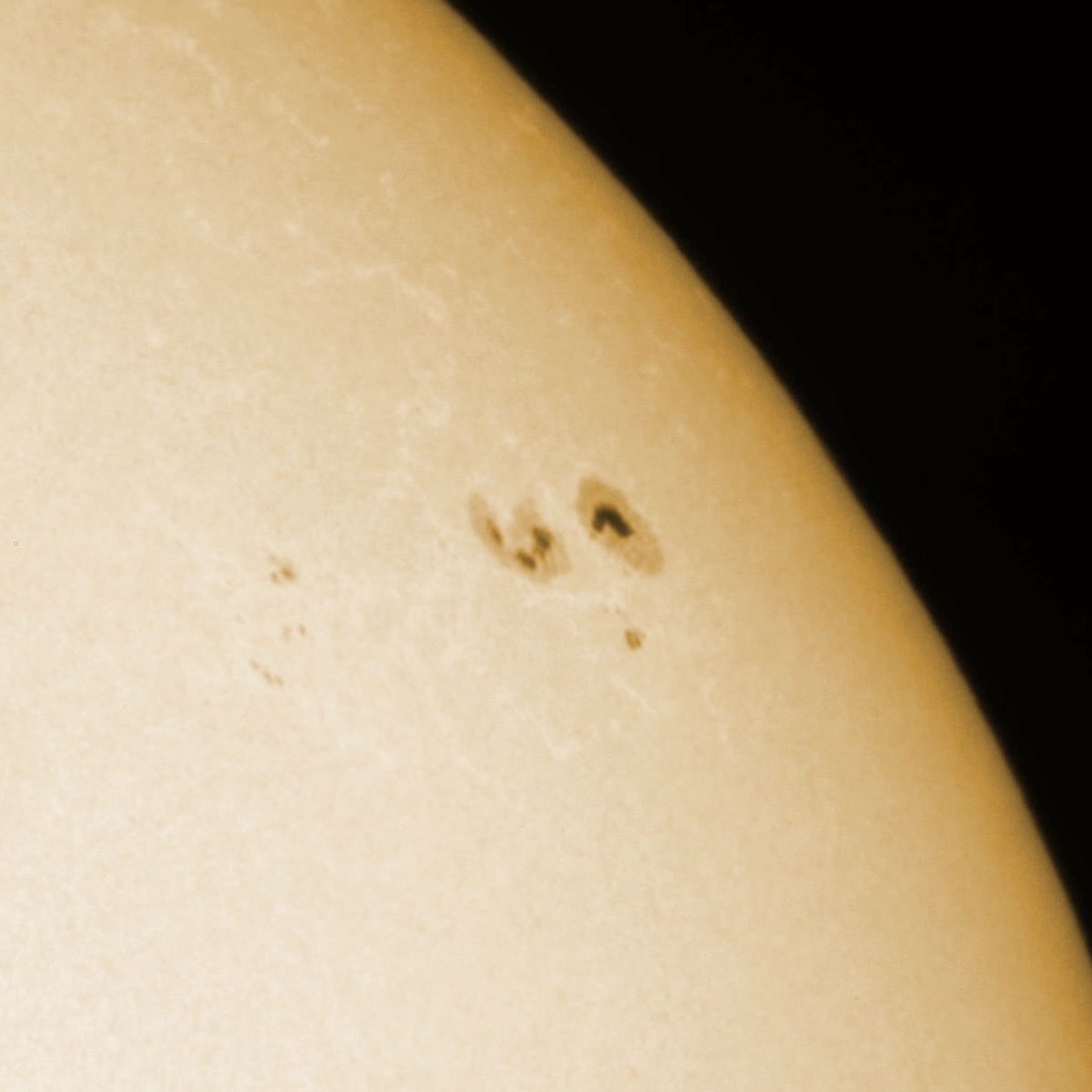 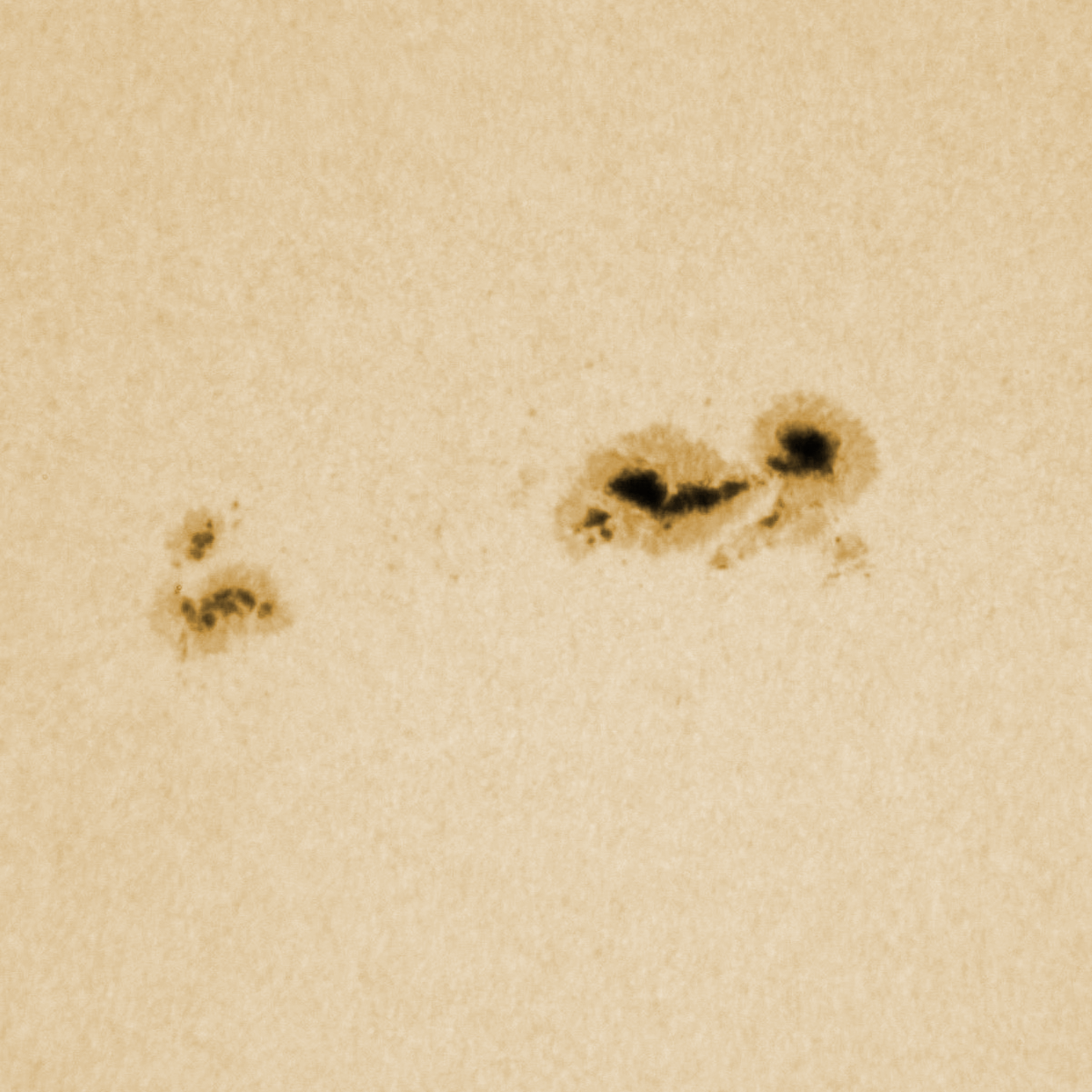 Evolution of Sunspot group 11302
29.9.2011 06:44 UT
30.9.2011 10:19 UT
03.10.2011 07:39 UT
[Speaker Notes: 8919  slika…]
Hvar Solar Telescope
Chromospheric observations (Ha)
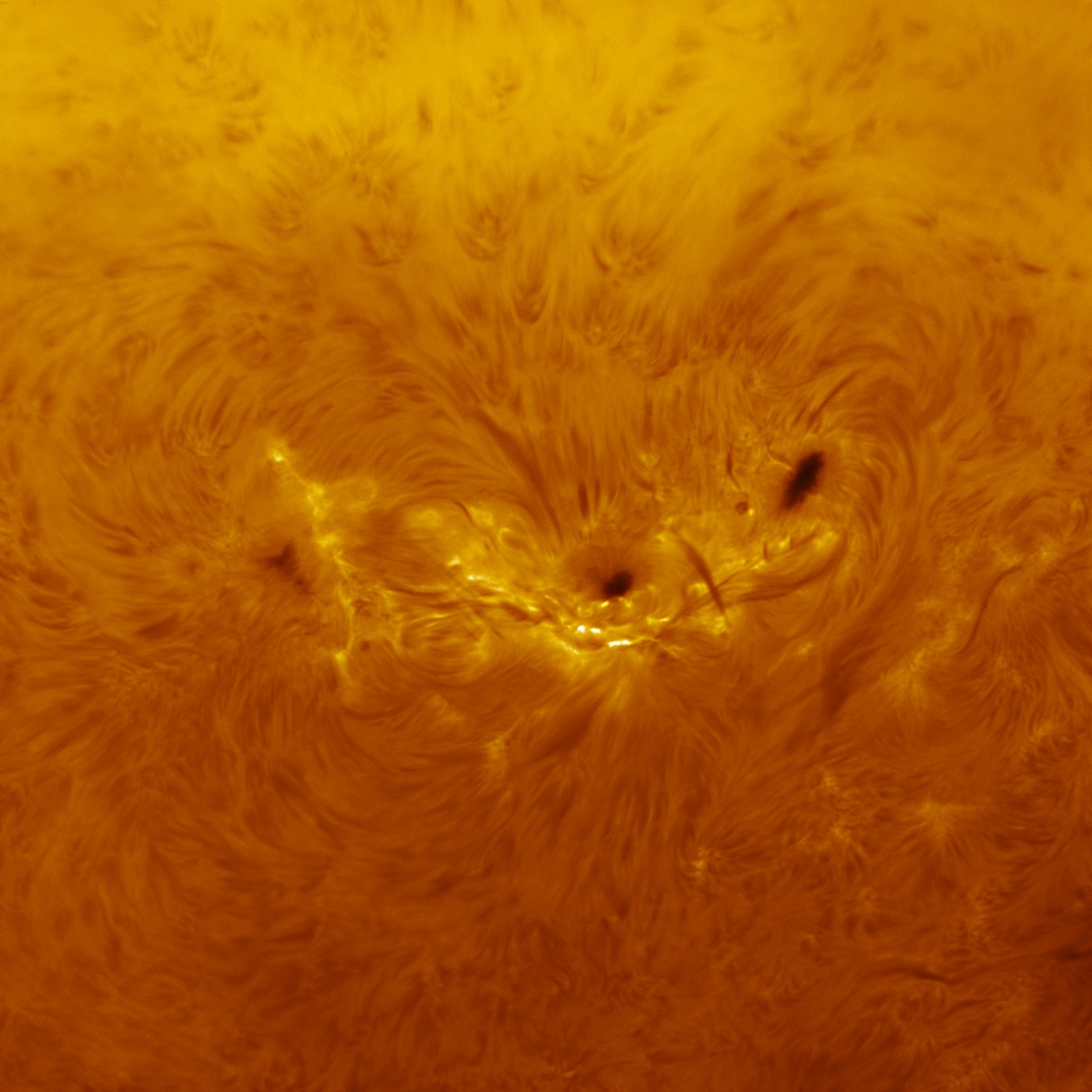 22.09.2011, Solar flare (X1.4), sunspot group 11302
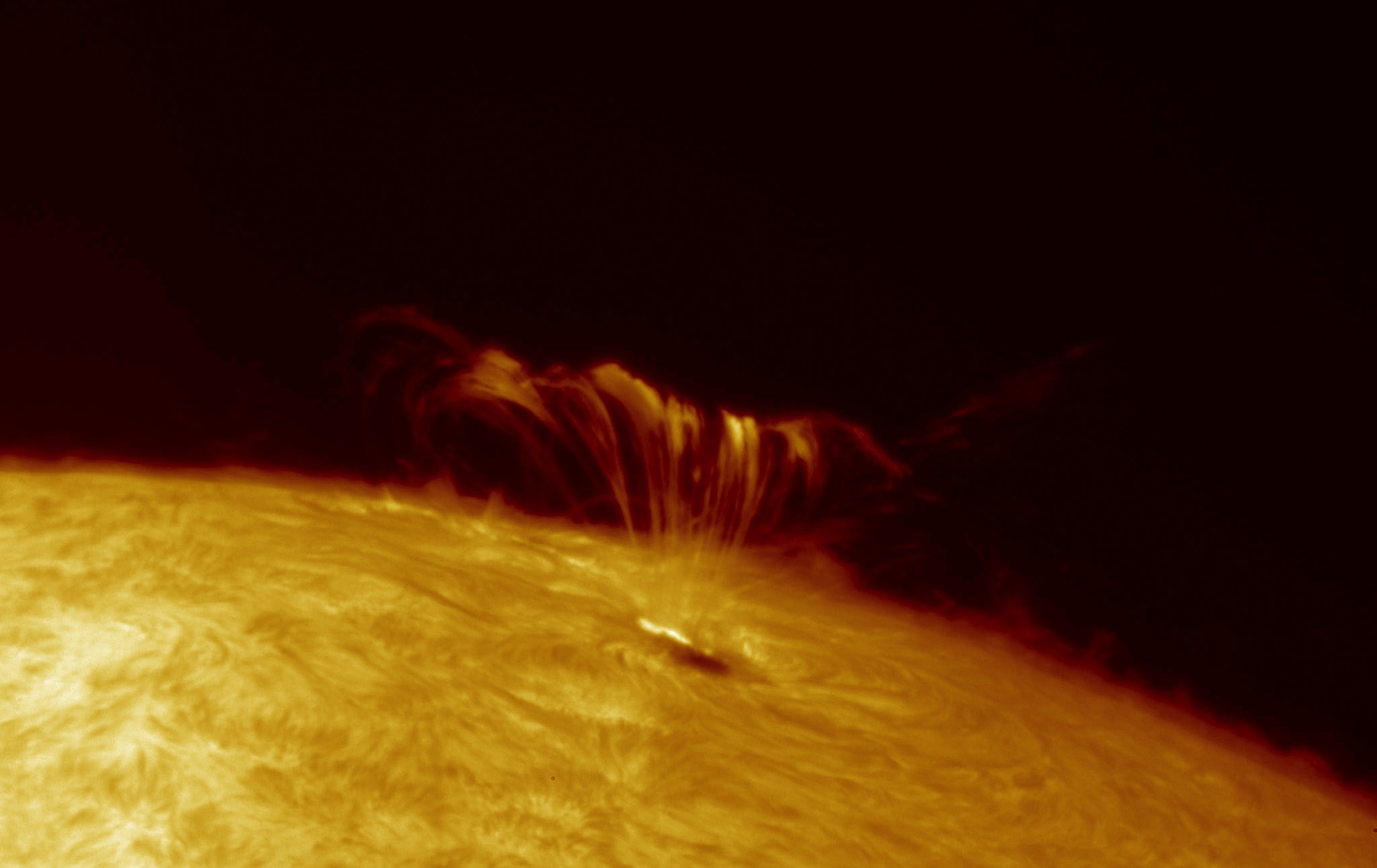 Hvar Observatory - http://oh.geof.unizg.hr
04.07.2012, 11:55 UTC
Sunspot group: 1515
[Speaker Notes: 8919  slika…]
Hvar Solar Telescope
27.10.2013, 12:02 UTC
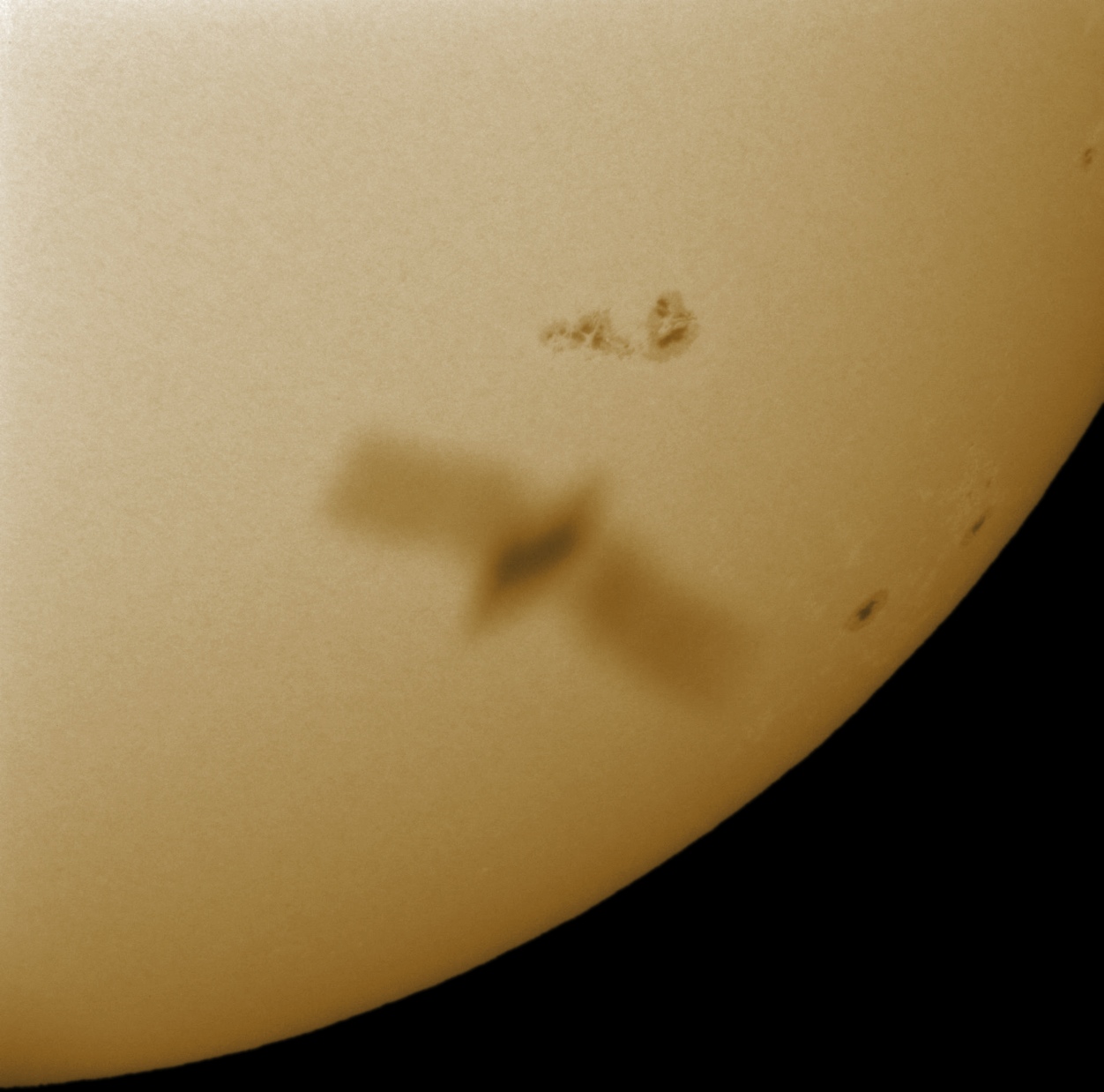 Photosphere
Chromosphere
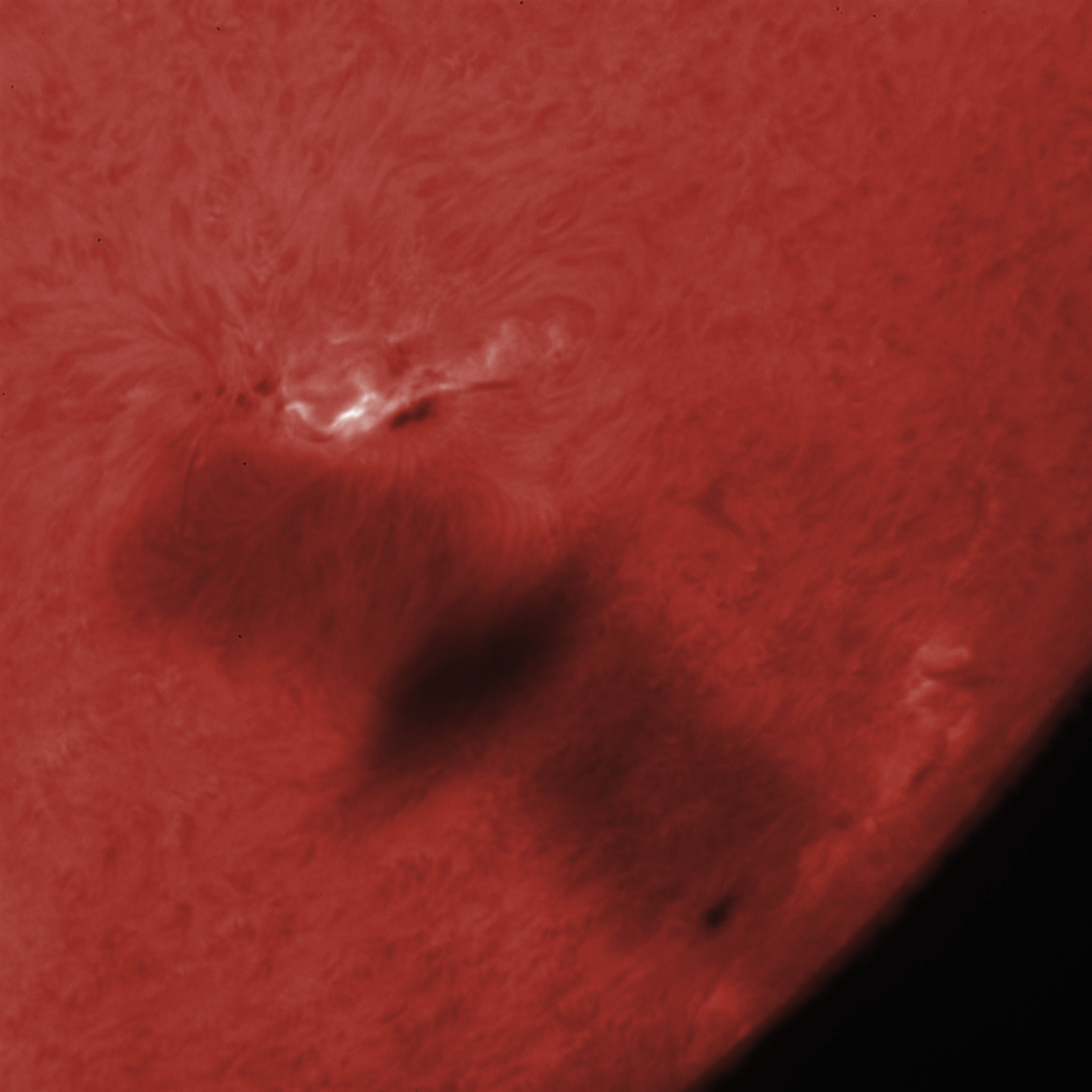 Hvar Observatory - http://oh.geof.unizg.hr
[Speaker Notes: 8919  slika…]
Hvar Solar Telescope
Solar flare (M5), 02.07.2012
Chromospheric observations
Hvar Observatory - http://oh.geof.unizg.hr
[Speaker Notes: 8919  slika…]
Hvar Solar Telescope
Venus transit, 06.06.2012
Chromospheric observations
Hvar Observatory - http://oh.geof.unizg.hr
[Speaker Notes: 8919  slika…]
65-cm Stellar Telescope at Hvar
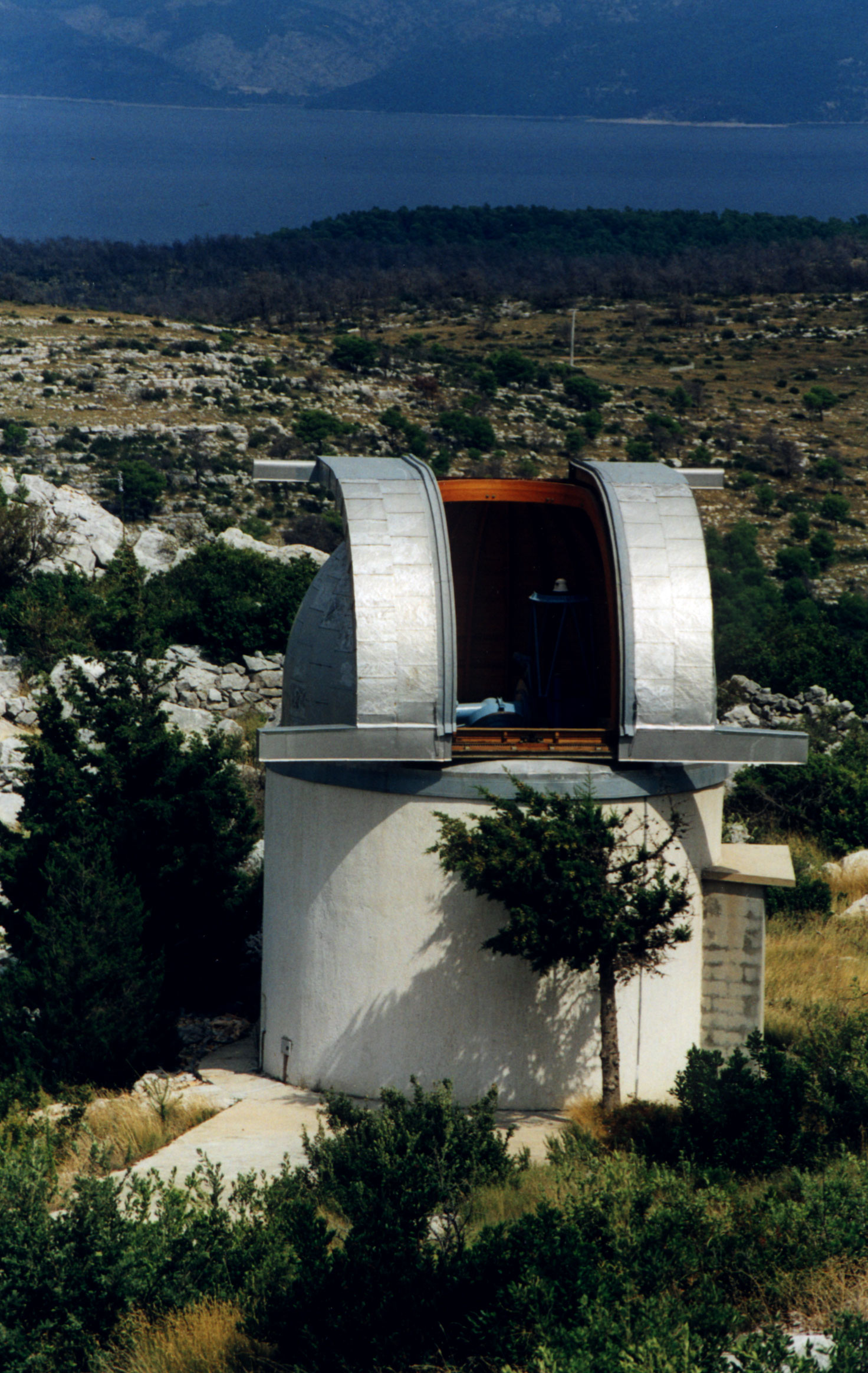 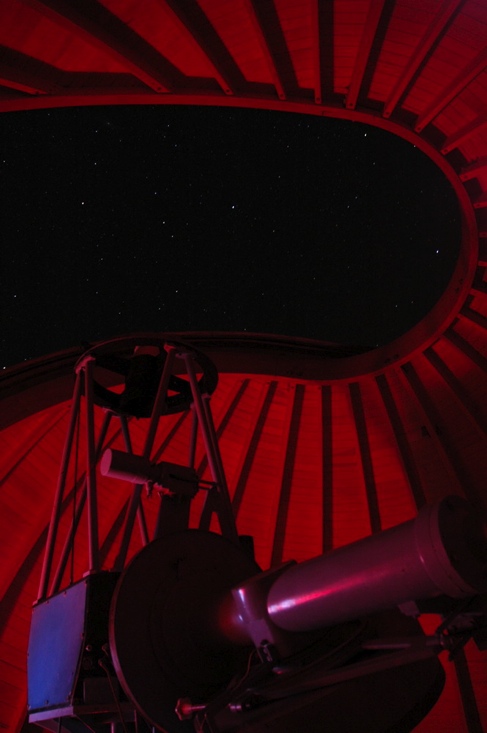 Photometric monitoring program of variable stars
Hvar Observatory - http://oh.geof.unizg.hr
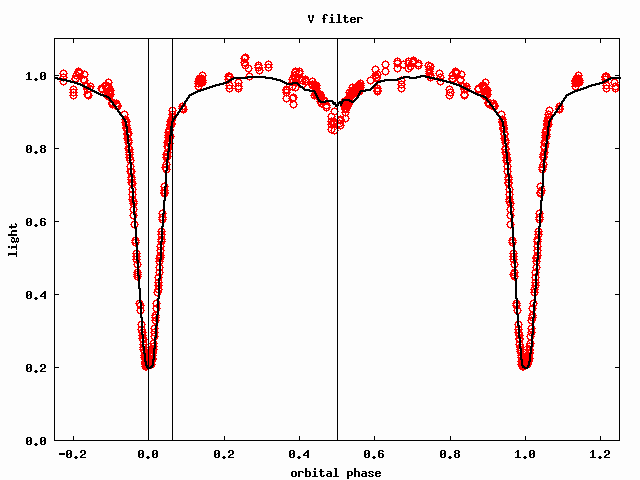 [Speaker Notes: 8919  slika…]
1-m Austro-Croatian Telescope (ACT)
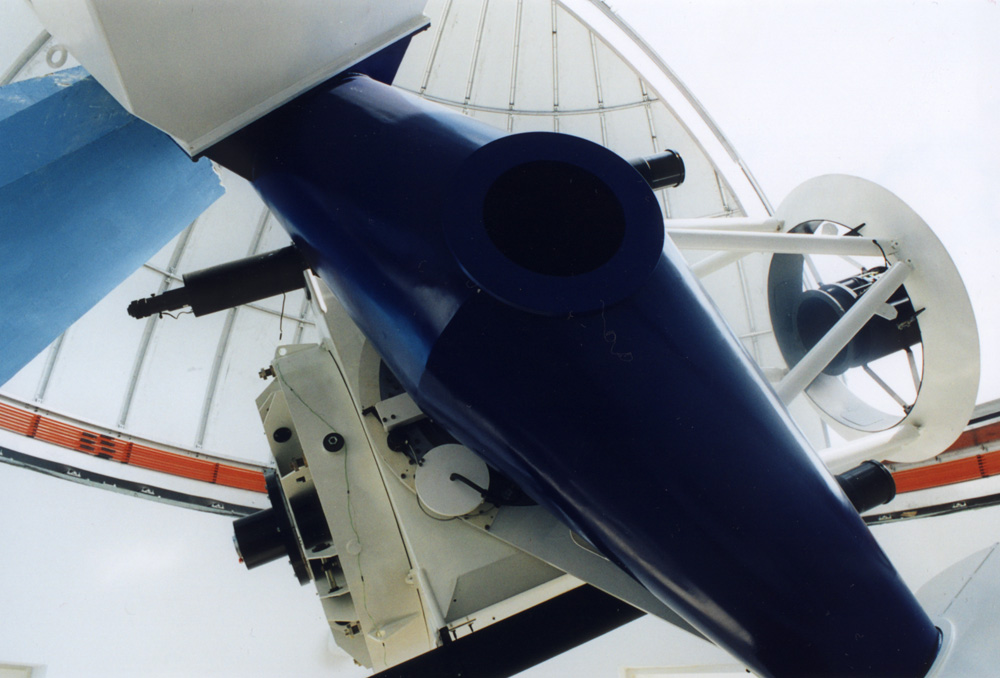 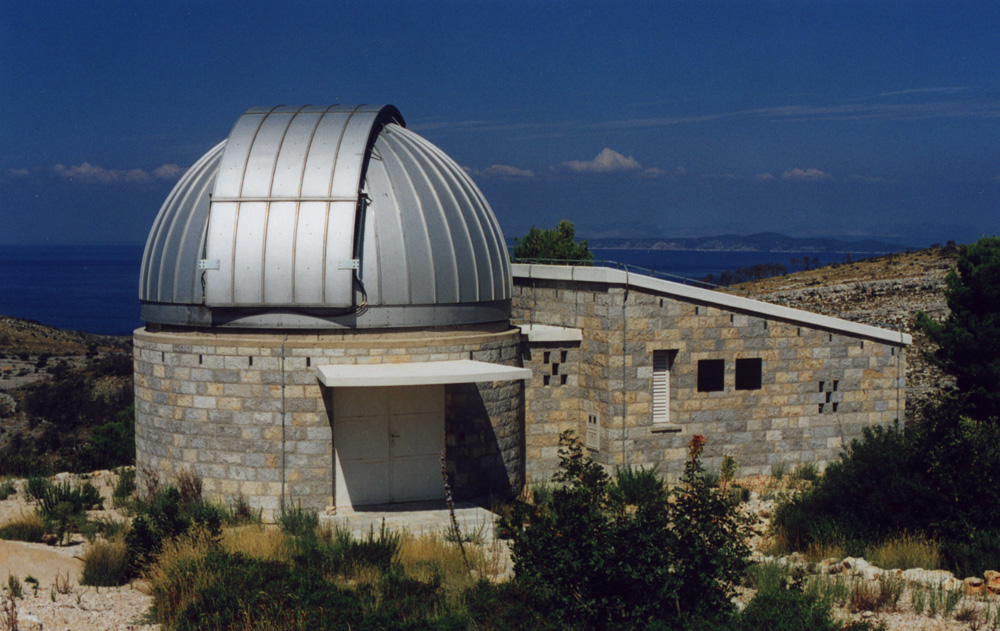 Hvar Observatory - http://oh.geof.unizg.hr
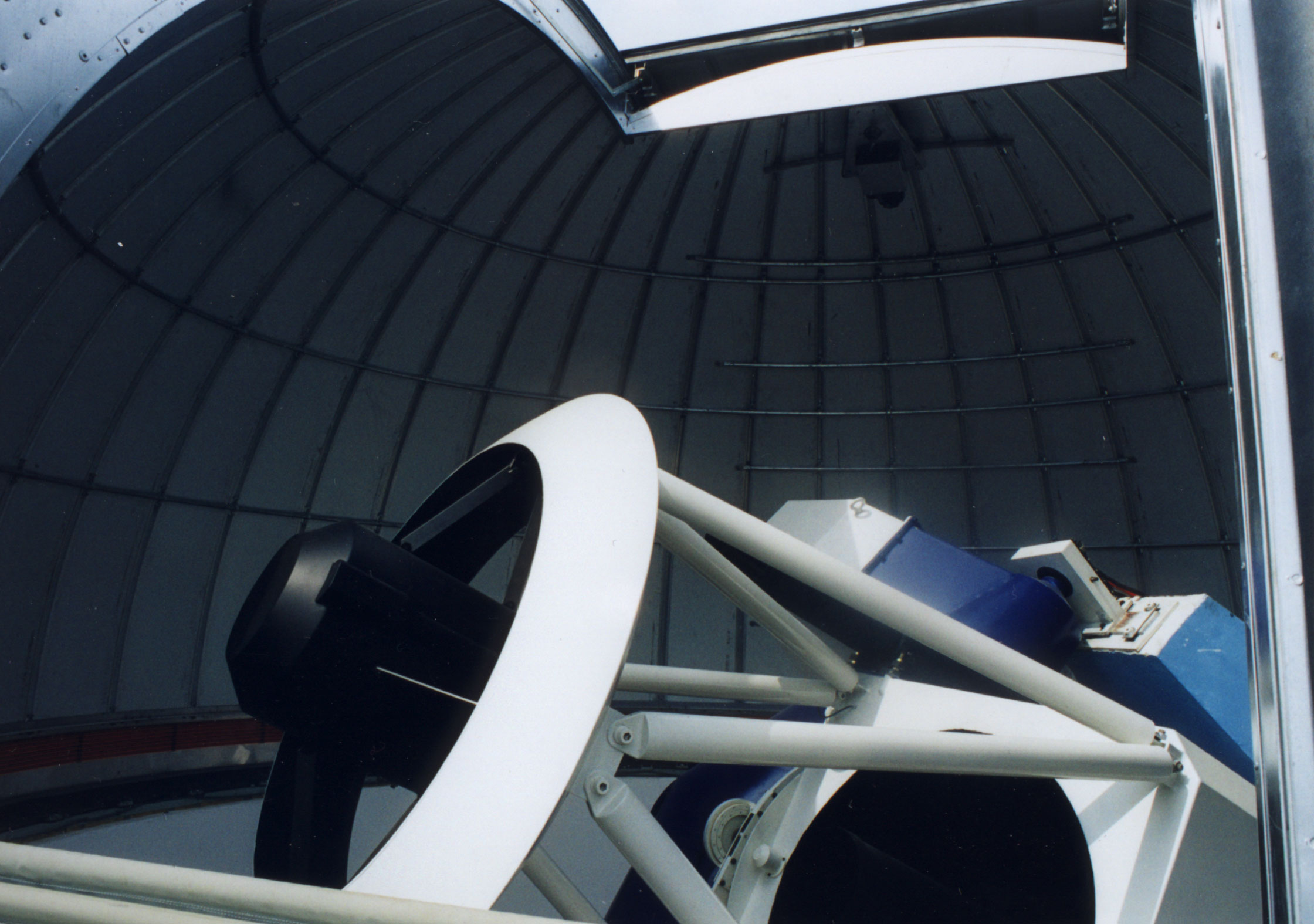 [Speaker Notes: 8919  slika…]
Solar activity and its influence on the heliosphere and geospace (solar storms)
Hvar Observatory - http://oh.geof.unizg.hr
[Speaker Notes: 8919  slika…]
Influence of solar variability on Earth's climate
Lightning radar station Hvar
http://www.blitzortung.org
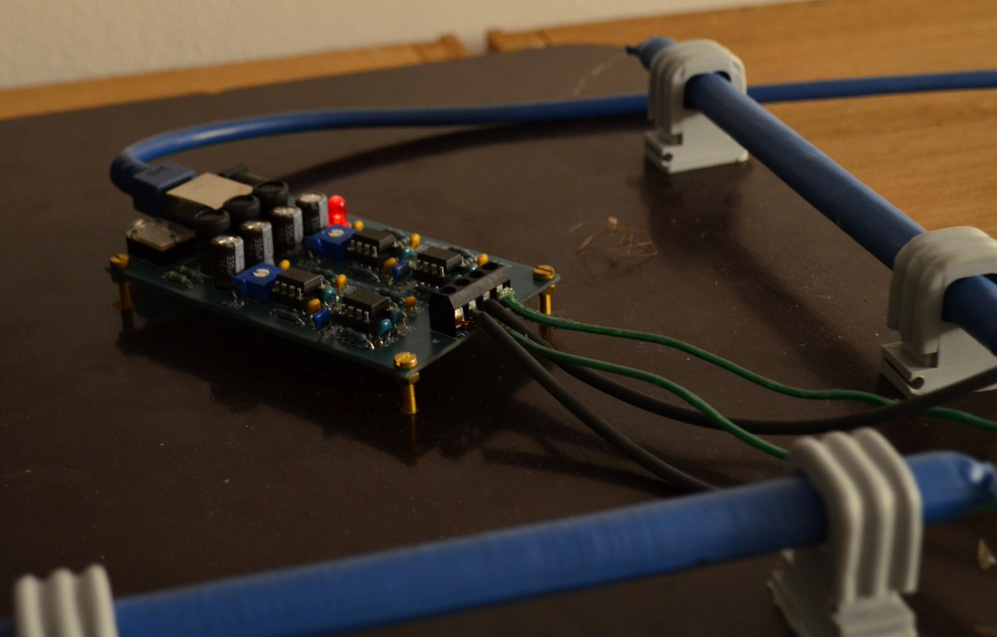 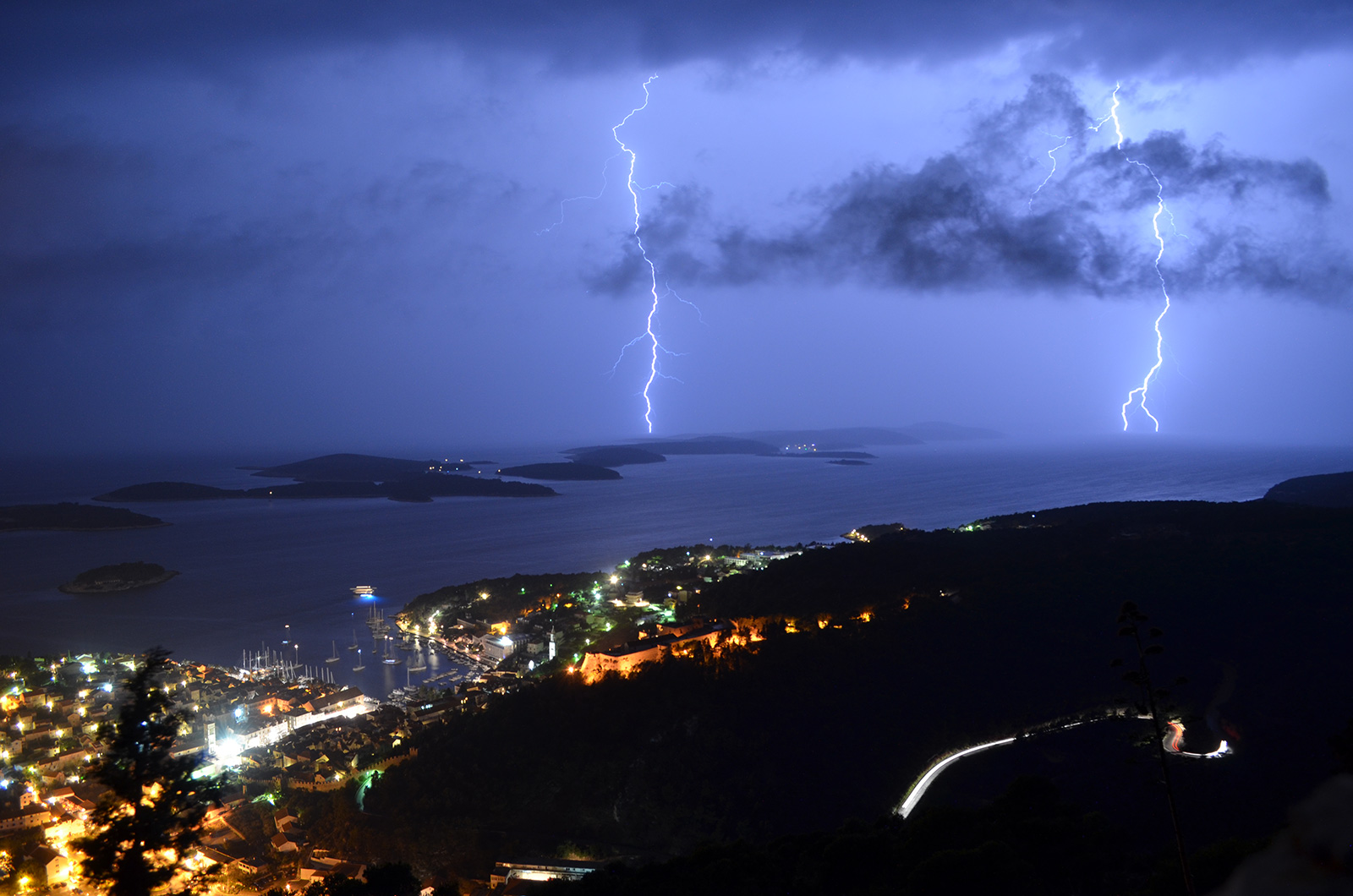 Hvar Observatory - http://oh.geof.unizg.hr
[Speaker Notes: 8919  slika…]
For more information about Hvar Observatory visit us:
http://oh.geof.unizg.hr